Aurum Bank
Bartłomiej Balawejder
Dominika Fiałkiewicz
Daria Fornek
Patrycja Taborska
Angelika Twaróg
Nasza strategia
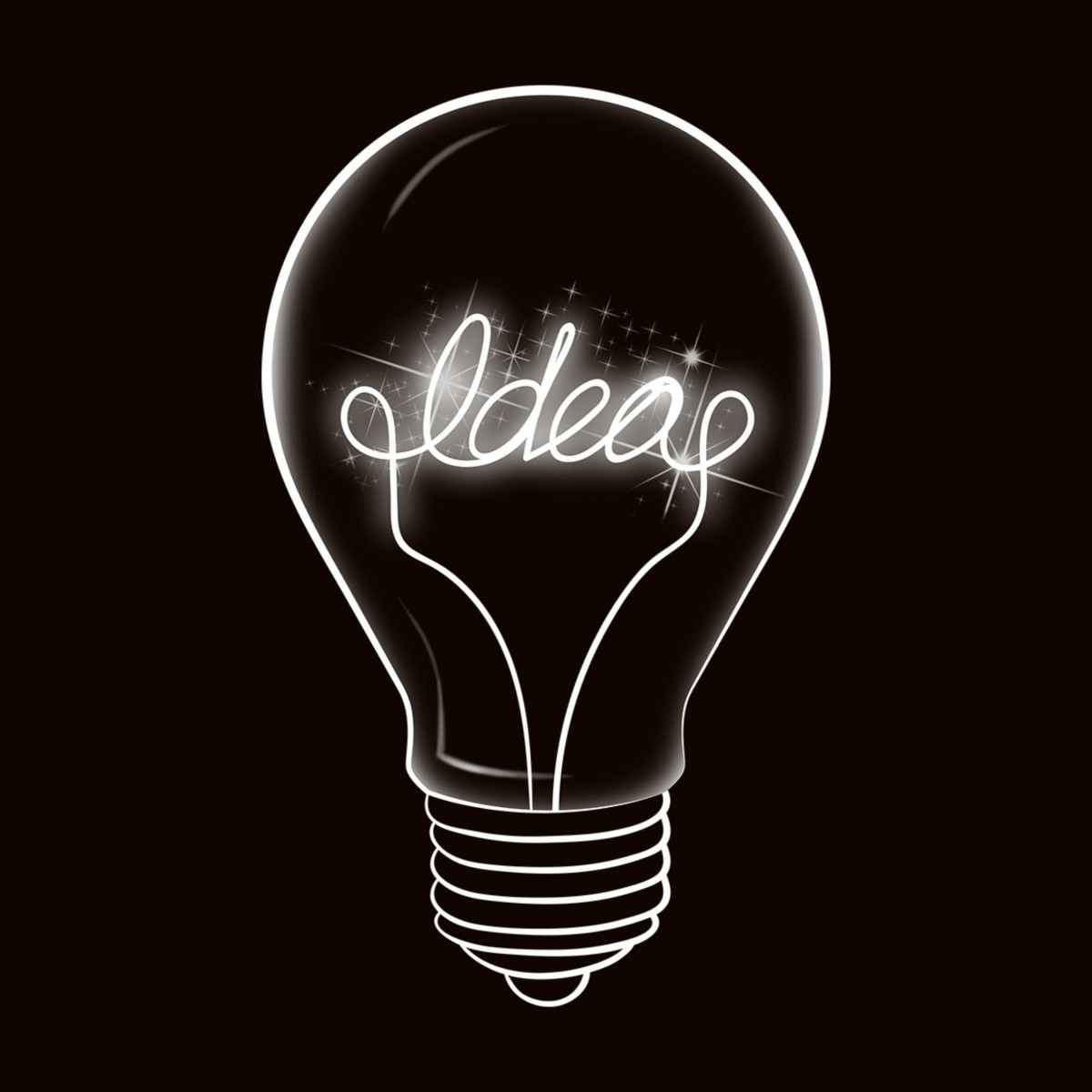 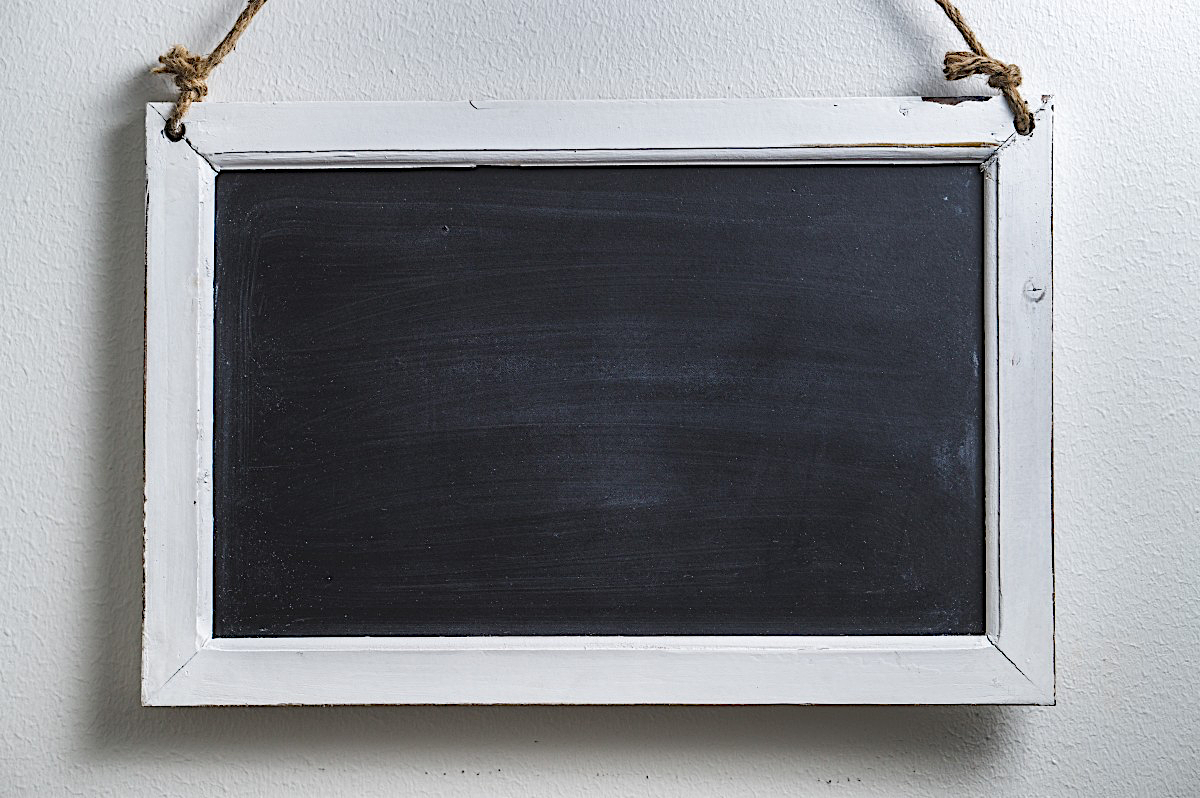 Ekspansja na rynku 
Brak inwestycji w projekty
Dążenie do jak najlepszego ratingu
Dążenie do jak najkorzystniejszego wyniku finansowego netto
Nacisk na pozyskiwanie depozytów
Najważniejsze sukcesy i problemy
SUKCESY
PROBLEMY
Rozwinięta akcja kredytowa

Wysokie odsetki z udzielonych kredytów 

Utrzymywany na wysokim poziomie rating - kwartałom 3-5 towarzyszyło lekkie pogorszenie, jednak udało nam się wrócić do A2
Zaniedbanie pozyskiwania finansowania




Kredyt z Banku Centralnego – przez ostatnie kwartały zmagaliśmy się z wysokimi kosztami odsetkowymi związanymi z danym kredytem
Nasze sukcesy – rachunek zysków i strat
Wynik finansowy Banku wykazywał tendencję rosnącą. Przyrosty były regularnie, aczkolwiek wyjątek stanowiły gwałtowne skoki przychodu netto w Q7 i Q10 spowodowane odpowiednio zwiększeniem wartości kredytów oraz wzrostem wyniku z tytułu operacji finansowych. 
Wartość przychodów Banku stabilnie wzrastała przez cały okres gry. W Q10 65,5% przychodów stanowiły odsetki, natomiast resztę tworzyły pozostałe przychody (głównie z  tytułu transakcji terminowych).
W Q10 strukturze kosztów 53,54% wartości stanowiły odsetki. Pozostałe 46,46% tworzyły koszty operacyjne, w tym głównie  koszty sieci oddziałów oraz polityka płacowa.
Nasze sukcesy – kredyty, kurs akcji, rating
Kurs akcji Banku wykazywał tendencję rosnącą. Znaczący wzrost kursu akcji Banku został odnotowany w ostatnich kwartałach gry.
Wartość udzielanych kredytów stabilnie wzrastała przez cały okres gry.  W Q10 udzielone kredyty stanowiły  81,56% aktywów banku.
Rating zewnętrzny Banku zmieniał się przez cały okres gry. Najwyższy rating Banku na poziomie Aa1, który występował w Q6 i Q7 ostatecznie został obniżony do A2.
Czego nauczyła nas gra?
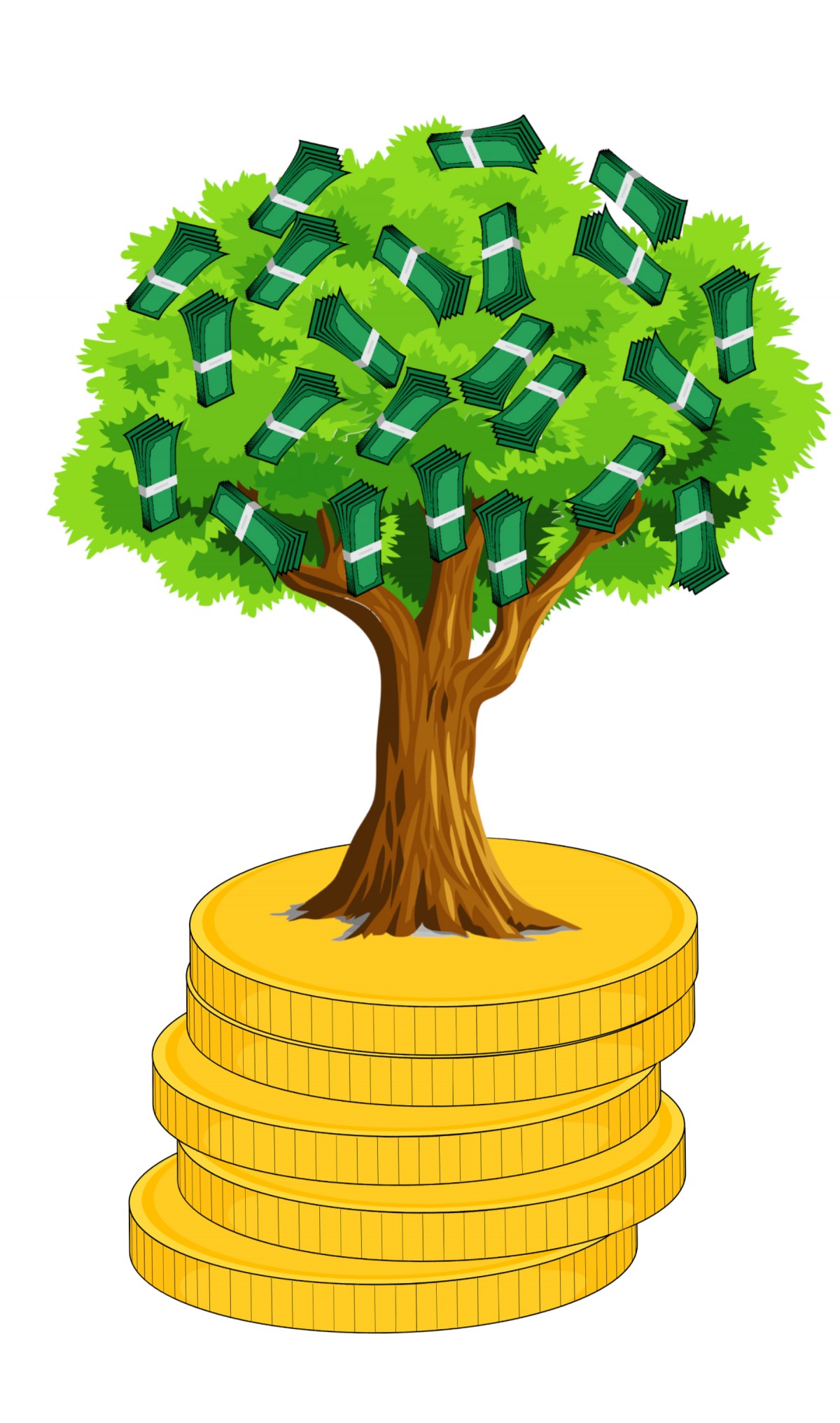 Udział w grze pozwolił nam zobaczyć, jak w rzeczywistości działa bank, jak wygląda zarządzanie bankiem w praktyce, a także z jakimi wyzwaniami muszą mierzyć się osoby, które zarządzają takimi instytucjami.
Dzięki grze mogliśmy się też przekonać, jak podjęte decyzje, zmiany poszczególnych pozycji wpływają na wynik finansowy banku oraz na różne wskaźniki.
Czas gry pozwolił nam także nauczyć się lepiej pracować w grupie oraz dał nam możliwość sprawdzenia swoich umiejętności i wiedzy zdobytej w trakcie studiów.
Dziękujemy!